N5 Apps Starters
Starter 1
Starter 11
Starter 21
Starter 22
Starter 2
Starter 12
Starter 3
Starter 13
Starter 4
Starter 14
Starter 5
Starter 15
Starter 16
Starter 6
Starter 7
Starter 17
Starter 18
Starter 8
Starter 9
Starter 19
Starter 10
Starter 20
Starter 1
11/11/2019
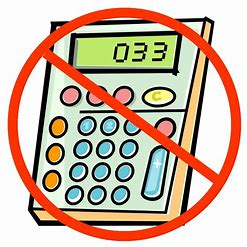 Q1. 23 x 60

Q2a) -4 x -8	b) -11 – (-3)

Q3. If one book costs £10.99. What is the price of 3 books?

Q4. If 8 pens cost £6.60. What is the cost of one pen? (to the nearest penny)

Q5. Round each of the following to 2 decimal places
a) 3.276	b) 0.881	c) 11.818	d)11.999

Q6. Round each of the following to 3 significant figures
a) 89562	b) 2.517	c) 0.0007621	d)0.509945
answers
home
11/11/2019
Starter 1 Answers
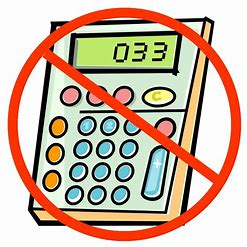 Q1. 1380

Q2a) 32	b) -8

Q3. £32.97

Q4. 83p

Q5. a) 3.28		b) 0.88	c) 11.82	d)12.00

Q6. a) 89600	b) 2.52	c) 0.000762	d)0.510
questions
home
Starter 2
11/11/2019
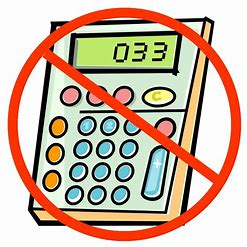 Q1. 18 x 70

Q2a) -9 x 5	    b) 8 – (-8)

Q3. If it costs £1.99 for a notebook, how much change would I get from a tenner if I bought 4?

Q4. Simplify the following ratios
22:11	b) 14:6	c) 18:32	d) 99:12	e) 42:84

Q5. If 3 rubbers cost 87p, what is the cost of 18 rubbers?

Q6. If 5 tables cost £80, what is the cost of 4 tables?
answers
home
11/11/2019
Starter 2 Answers
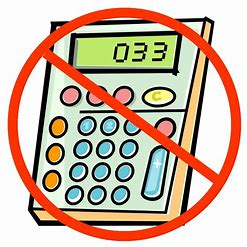 Q1. 1260

Q2a) -45	b) 16

Q3. £2.04

Q4a) 2:1	b) 7:3    c) 9:16	d) 33:4	e) 1:2

Q5.  £5.22

Q6. £64
questions
home
Starter 3
11/11/2019
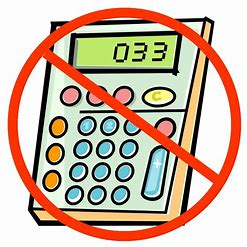 Q1. 37 x 50

Q2 Adam saves up £12 a week for 5 weeks. He buys a new game for £44.59. How much money has he got left?

Q3. If 6 footballs cost £22. How much for 12?

Q4. There is a ratio of boys to girls in a class of 4:5. If there are 15 girls, how many boys are there?

Q5.At a restaurant burgers and hotdogs are sold at a ratio of 5:7. If 65 burgers are sold, how many hotdogs?

Q6. Red to Green ratio is 5:3. There are 1527 green. How many red?
answers
home
11/11/2019
Starter 3 Answers
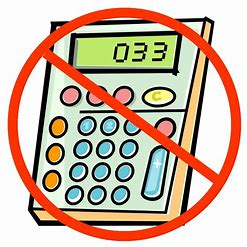 Q1. 1850

Q2. £15.41

Q3. £44

Q4. 12

Q5.  91

Q6. 2545
questions
home
Starter 4
11/11/2019
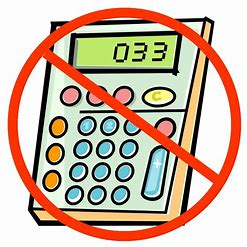 Q1. 88 x 15

Q2 Round 4193123 to two significant figures

Q3. Round 0.0134811 to two significant figures

Q4. If 4 packs of sweet cost £3.80, what is the cost of 5 packs? 

Q5. At a restaurant burgers and hotdogs are sold at a ratio of 5:7. 144 burgers and hotdogs are sold in total how much was sold of each?

Q6. Clare, Rory and Sophie all split £450 in a ratio of 4:2:3. How much does each person get?
answers
home
11/11/2019
Starter 4 Answers
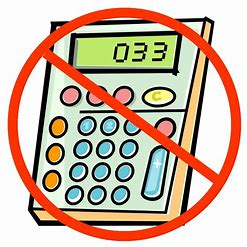 Q1. 1320

Q2. 4200000

Q3. 0.013

Q4. £4.75

Q5.  60 burgers, 84 hotdogs

Q6. 200:100:150
questions
home
Starter 5
11/11/2019
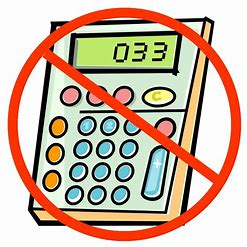 Q1. It costs £3.99 for a magazine, what is the cost of 8 magazines?

Q2 Round 0.6755 to three significant figures

Q3. Simplify the ratio 130 : 75

Q4. A 10kg bag of flour costs £3.80, what is the cost of a 3kg bag?

Q5. There is a ratio of red to black ties in a shop of 3:4. If there are 27 red ties, how many ties are there altogether?

Q6. What is 12% of £30000
answers
home
11/11/2019
Starter 5 Answers
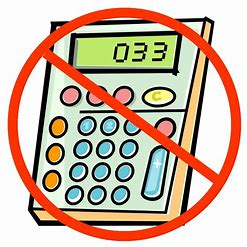 Q1. £31.92

Q2. 0.676

Q3. 26:15

Q4. £1.14

Q5.  63

Q6. £6600
questions
home
Starter 6
11/11/2019
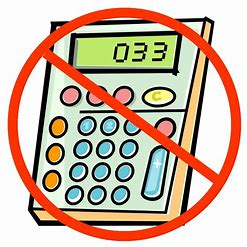 Q1. Round 39945 to two significant figures.

Q2 If 3 freddos costs 75p, how much would 10 freddos cost?

Q3. What is 20% of 4800kg

Q4. What is 75% of 2000m

Q5. There is a ratio red to blue of 2:7. If there are 50 red, how many blue?

Q6. What is 45 out of 75 as a percentage?
answers
home
11/11/2019
Starter 6 Answers
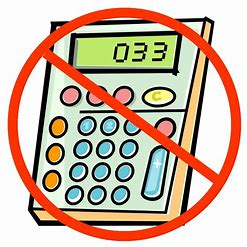 Q1. 40000

Q2. £2.50

Q3. 960kg

Q4. 1500m

Q5.  175

Q6. 60%
questions
home
Starter 7
11/11/2019
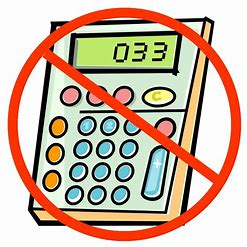 answers
home
11/11/2019
Starter 7 Answers
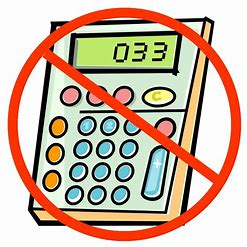 Q1. 18000

Q2. £96

Q3. 300kg

Q4. 900m

Q5.  £0.76 or 76p

Q6. £121,000
questions
home
Starter 8
11/11/2019
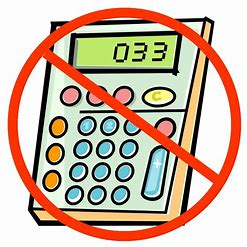 answers
home
11/11/2019
Starter 8 Answers
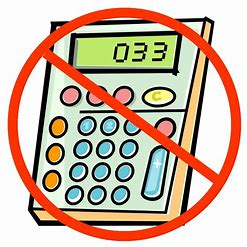 questions
home
Starter 9
11/11/2019
Q1. Round 73813 to 3 significant figures 

Q2. What is the probability of getting a score of 12 from rolling two dice?

Q3. What is 17% of 8000kg

Q4. Dave and Katie split money to a ratio of 4:3. If Katie gets £360, how much money do they get altogether?

Q5. The price of a house increases by 4% for 5 years. If it cost £70,000 to begin with then how much did it cost at the end?
answers
home
11/11/2019
Starter 9 Answers
Q1. 73800

Q2. 1/36

Q3. 1360

Q4. £840

Q5.  £85085.44
questions
home
Starter 10
11/11/2019
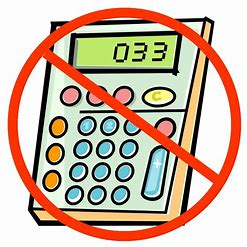 answers
home
11/11/2019
Starter 10 Answers
Q1. 5/14

Q2. 58/15

Q3. 1/4

Q4. 23000

Q5.  £520

Q6. 2854
questions
home
Starter 11
11/11/2019
Q1. Increase £25000 by 5% for 4 years. 

Q2. Decrease £9000 by 7% for 3 years

Q3. A house cost £120000 in the year 2010. If the price went up by 3% every year until 2015. Then how much will it cost in 2015?

Q4. The value of a car decreases by 1.5% every month. If it costs 15000 to begin with. How much will it cost after 2 years?

Q5. A painting is worth £1,000,000 in the year 2000. The value of the painting has risen by 2% every year until 2019. How much more valuable is the painting now than in the year 2000?
answers
home
11/11/2019
Starter 11 Answers
Q1. £30387.66

Q2. £7239.21

Q3. £139112.89

Q4. £10436.64

Q5.  £456811.17 (Remember to take away 1 million)
questions
home
Starter 12
11/11/2019
Q1. A car travels at 35 mph for 1 hour and 30 minutes. How far will it travel

Q2. A man walks 6 miles at a speed of 5mph. How long in hours and minutes will it take him? 

Q3. Round the following to 3 significant figures
25877	b) 981123	c) 0.0058271

Q4. Simplify the following ratios
a) 30:45	b) 50:60	c) 120:90

Q5. Joe and Sue share money at the ratio of 3:4. If there is £714 each, how much will each of them get?
answers
home
11/11/2019
Starter 12 Answers
Q1. 52.5 miles

Q2. 1 hour 12 minutes

Q3. a)25900  b)981000  c)0.00583

Q4. a) 2:3		b) 5:6	c) 4:3

Q5.  Joe = £306, Sue = £408
questions
home
Starter 13
11/11/2019
answers
home
11/11/2019
Starter 13 Answers
questions
home
Starter 14
11/11/2019
answers
home
11/11/2019
Starter 14 Answers
questions
home
Starter 15
11/11/2019
answers
home
11/11/2019
Starter 15 Answers
questions
home
Starter 16
11/11/2019
Q1. For each of the following write down the maximum and minimum sizes
(a) 12± 4kg
(b) 120 ± 30m
(c) 200 ± 0.5cm
(d) 3000 ± 100ml

Q2. Write the following in tolerance form
Max = 40ml, min = 20ml
Max = 300m, min = 120m
Max = 10ml, min = 7ml

Q3. The following bottles of juice must be within a tolerance of 500ml ±2.5. Which of the following would be rejected.
501.1ml	497ml		498.2ml	0.51L		497.4ml
answers
home
11/11/2019
Starter 16 Answers
Q1a) Min = 8kg, Max = 16kg
b) Min = 90m, Max = 150m
c) Min = 199.5cm, Max = 200.5cm
d) Min 2900ml, Max = 3100ml

Q2. 30ml ±10
b) 210m ± 90
c) 8.5ml ± 1.5

Q3. 497ml, 0.51L, 497.4ml
questions
home
Starter 17
11/11/2019
Q1. Write the following in tolerance form
Max = 80ml, min = 200ml
Max = 1200m, min = 300m
Max = 60ml, min = 12ml


Q2. The following bottles of juice must be within the tolerance levels of 500ml±1.75.
Here is a list of bottles produced in millilitres;

502.1		498.5		500.65	500.9		499.2		498.2		500.4	501.3		500.1		499.4		500.7		498.1		501.8	
501.3		500.4		499.25
Does the company have a success rate above 75%?
answers
home
11/11/2019
Starter 17 Answers
Q1a)140±60ml
b) 750±450m
c) 36±24ml

Q2. 12/16 = 3/4 = 0.75	75%
No it is not above 75%.
questions
home
Starter 18
11/11/2019
Q1. What is the most about of boxes you can fit in the container. Justify you answer with working.
400cm
10cm
32cm
15cm
3m
2m
answers
home
11/11/2019
Starter 18 Answers
Q1
6
25
25
3750 is the maximum number of boxes
questions
home
Starter 19
11/11/2019
Q1. What is the most about of boxes you can fit in the container. Justify you answer with working.
300cm
12cm
30cm
18cm
4m
3.5m
answers
home
11/11/2019
Starter 19 Answers
6380 is the most number of boxes you fit in the contain.
questions
home
Starter 20
11/11/2019
Q1.
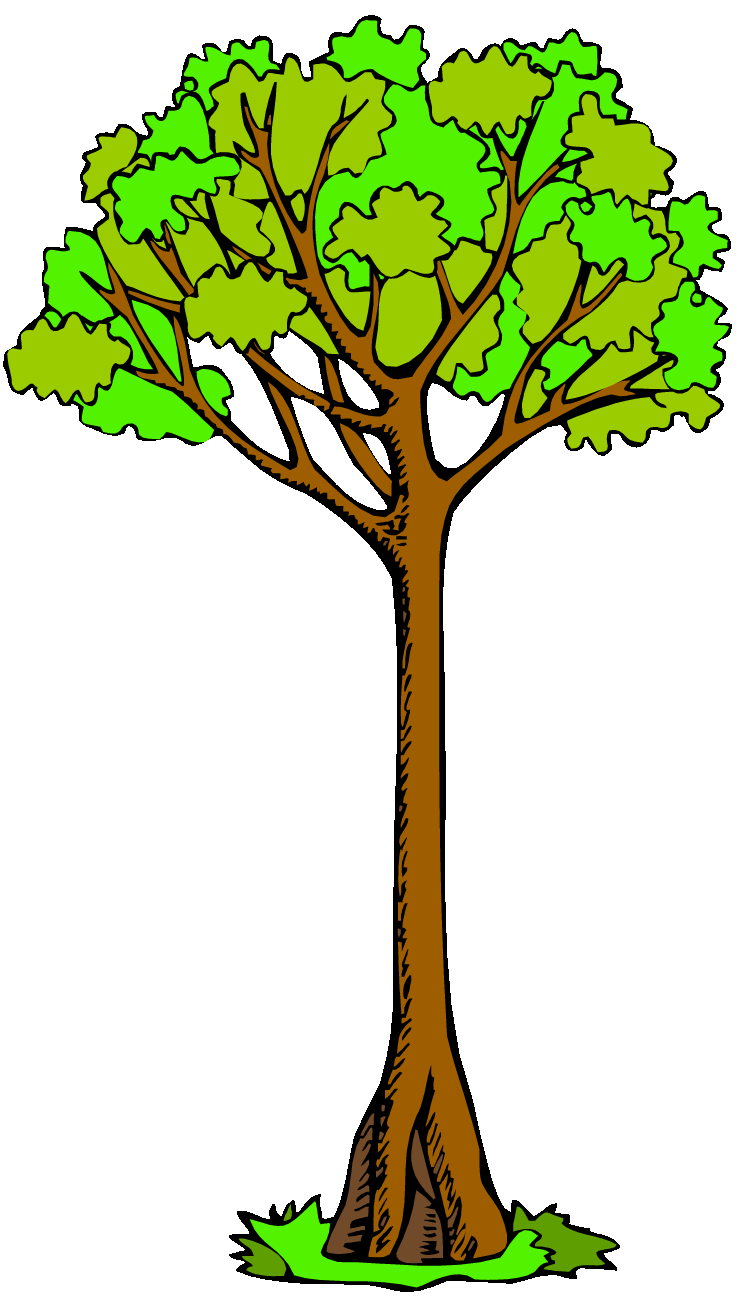 Using a scale of  1cm = 4m. Work out the height of the tree.
25o
20m
Q2. Increase £14000 by 5% for 4 years
Q3. A 10kg bag of flour costs £4.20, what is the cost of a 3kg bag
Q4. Ryan, Tim and Sally share £300 between them in a ratio of 4:3:3 resepctively. How much more does Ryan get than Tim or Sally?
answers
home
11/11/2019
Starter 20 Answers
1. Between 9 and 11m
2. £17017.08
3. £1.26
4. £30 more than Tim or Sally
questions
home
Starter 21
11/11/2019
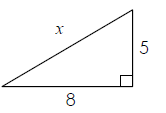 2.
1.
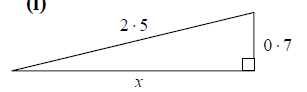 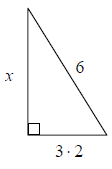 3.
4.
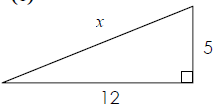 answers
home
Write your answer to 1 decimal place.
11/11/2019
Starter 21 Answers
1.   9.4
2.   2.6
3.   6.8
4.   13.0
questions
home
Starter 22
11/11/2019
1. Decrease £25000 by 4% for 3 years. Write your answer to the nearest pound.
2. The sizes of coins can be 2.5mm±0.05. What is the maximum and minimum sizes?
Q4
3. Write 30 out of 40 as a percentage
7cm
4. Find the perimeter of this triangle
10cm
5. Find the volume of the shapes below.
4cm
8cm
6cm
6cm
12cm
6cm
10cm
7cm
11/11/2019
Starter 22 Answers
1.   £22118
2.   Max = 2.55, Min = 2.45
3.   75%
4.   29.2cm
5a. 252 cm3
480 cm3
302 cm3
questions
home